Comparison Of Standards
NCTM
Number and Operations
Algebra
Geometry
Measurement
Data Analysis and Probability
*Problem Solving
*Reasoning and Proof
*Communication
*Connections
*Representation
*same for all grade levels
NYSED
Mathematical Reasoning
Number and Numeration
Operations
Modeling/Multiple Representations
Measurement
Uncertainty
Patterns and Functions
Evolution of NCTM Standards
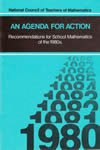 https://www.nctm.org/flipbooks/standards/agendaforaction/html5/index.html
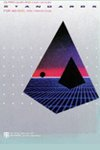 Curriculum and Evaluation Standards for School Mathematics on Disk
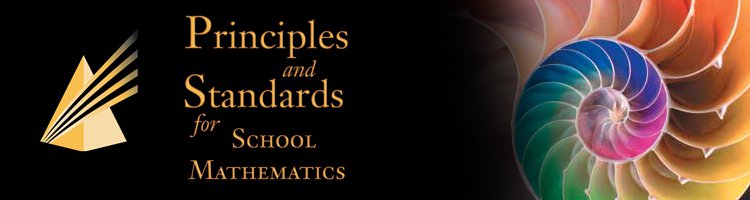 NYSED
Original Standards 1996
Mathematical Reasoning
Number and Numeration
Operations
Modeling/Multiple Representation
Measurement
Uncertainy
Patterns and Functions
Revised  March 2005
Content
Number Sense and Operations 
 Algebra  
Geometry Measurement
Statistics and Probability Strand
Process Strands
Problem Solving Strand
Communication  Connections
Representation Strand
Organization
Middle School
Number and Operations
Algebra
Geometry
Measurement
Data Analysis and Probability
Process Standards
Middle School
Number and Operations
Algebra
Geometry
Measurement
Data Analysis and Probability
Process Standards
Time Line
Time Line Continued
Objective. Answer these questions
How does the word Standard Change from 
NCTM 1989 (Your disk)
NYSED 1996
NCTM 2000 Your Disk
NYSED 2005
Core Curriculum
NYSED New Generation.
What would the expectation change from year to year? 
You are asked to write a question for the regents exam involving the concepts of a quadratic equation for each of these years at 7 -12 level.